كوفيد – 19 وسلامة العاملين داخل المنشأت
إرشادات ونصائح من التحالف الدولى لسلاسل التبريد
المتحدث اليوم
مهندس / هشام السيد بدوى
خبير باعمال التبريد والتجميد 
تصميم وتنفيذ المحطات 
 GCCA أحد خبراء التحالف الدولى لسلاسل التبريد
الاجـــــندة
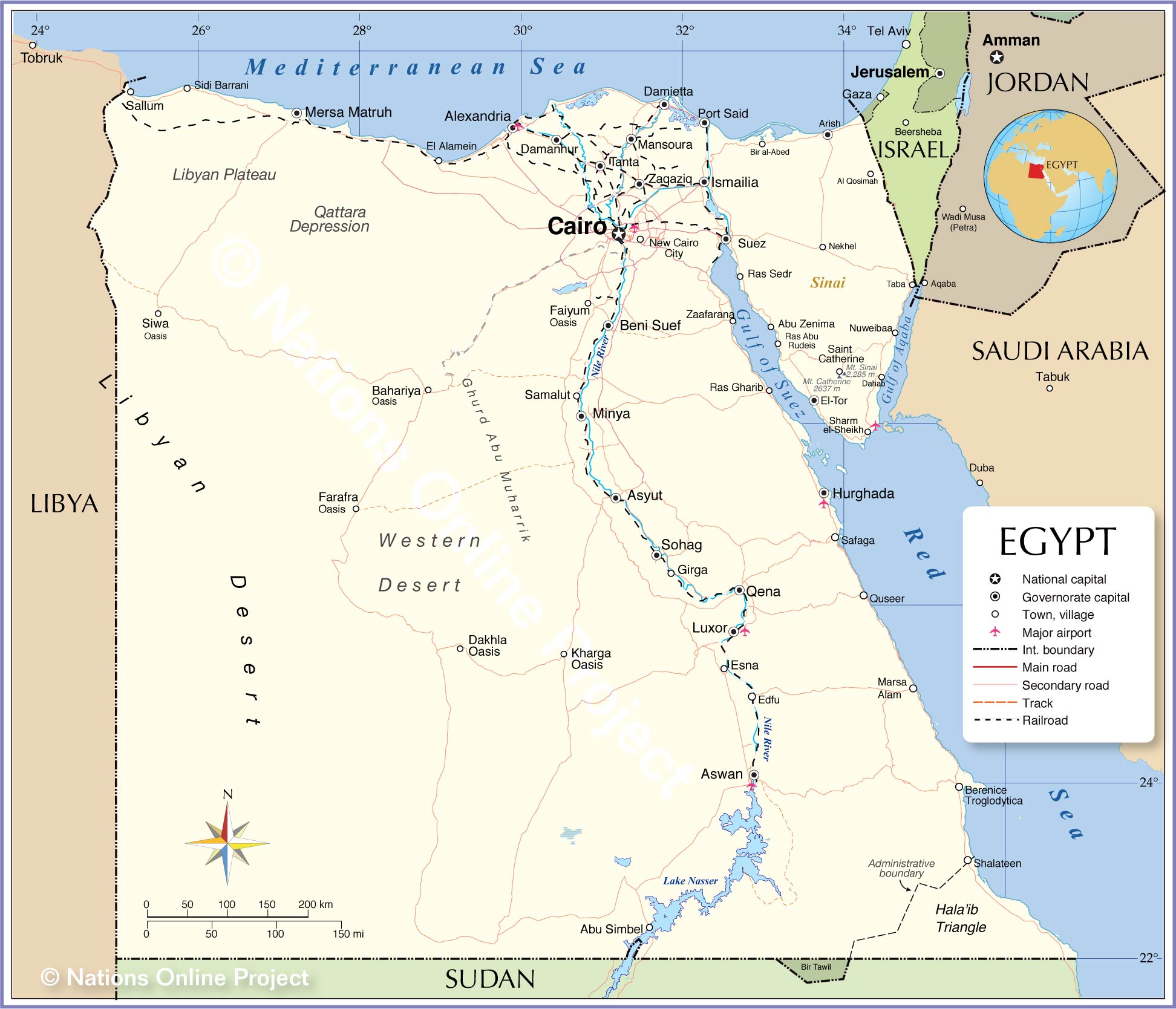 نظرة عامة 
الإضطرابات والخسائر الناجمة عن كوفيد – 19 
الأعراض الشائعة للإصابة بكوفيد – 19 
الممارسات الصحية الواجب إتباعها للحد من إنتشار كوفيد – 19 
       - فى الأماكن العامة 
       - داخل المنشأت الغذائية
الحلول المقترحة لتلافى التأثيرات الناجمة عن كوفيد – 19
أحد المصادر للاستفادة بها فى الصناعة
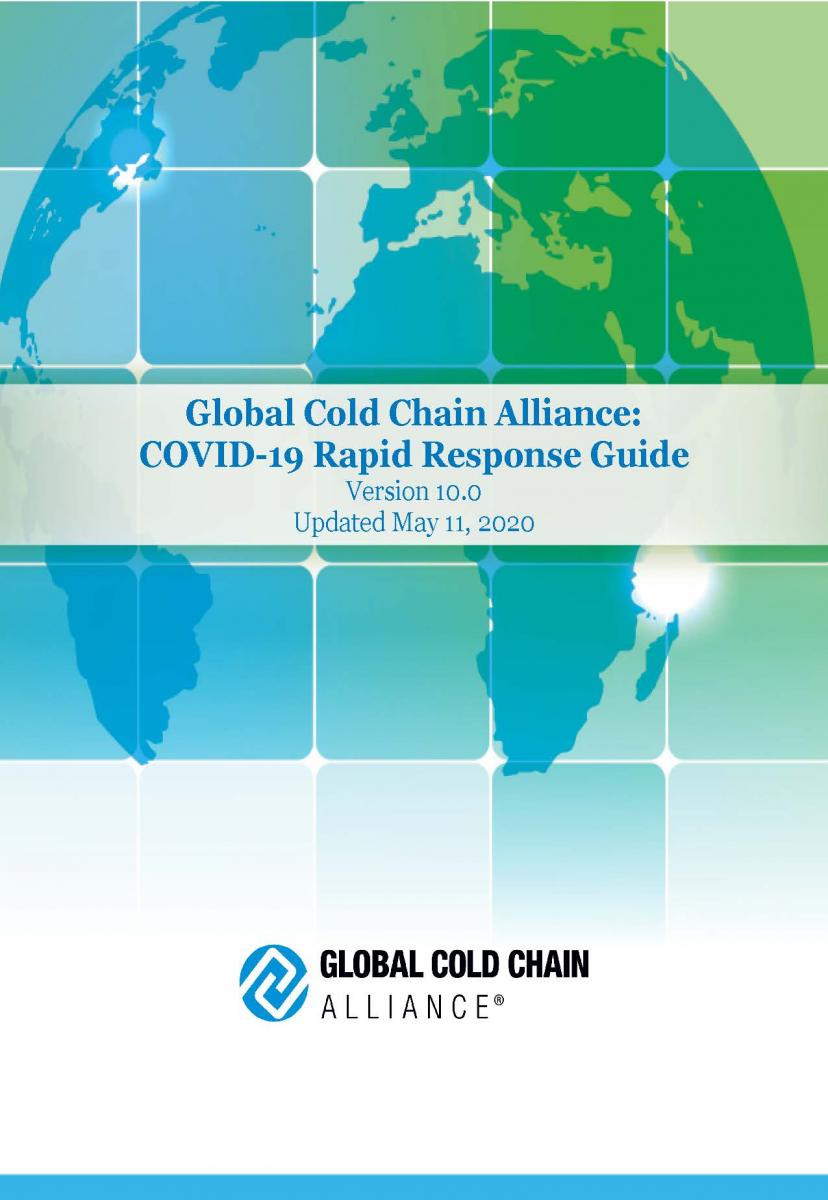 دليل الاستجابة السريعة
وهو دليل من التحالف الدولى لسلاسل التبريد GCCA  صادر فى 11 مايو 2020 يساعد على تجاوز الآثار السلبية لهذة الجائحة فى المنشآت الصناعية 
   
   يتضمن الحقائق الخاصة بالمرض واحدث الوسائل المناسبة  
   لمواجهة هذا الوباء وكيفية التعامل الآمن مع العملاء 
   والموظفين داخل هذة المنشآت
   وهذا هو الرابط الخاص بهذا الدليل :

https://www.gcca.org/resources/responding-coronavirus  
Available in English
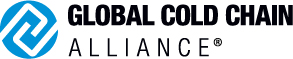 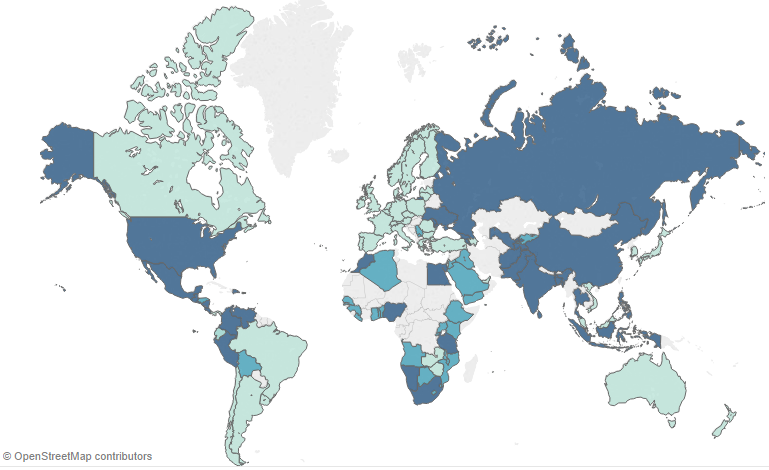 توزيع الشبكة العالمية 
للمعلومات
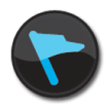 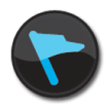 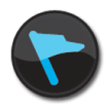 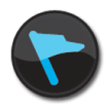 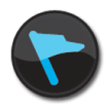 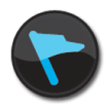 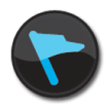 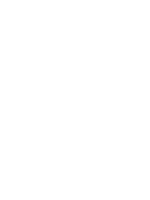 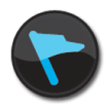 المجلس العلمى الاستشارى
خبراء ومتخصصون فى مجال اللوجستيات وسلامة الغذاء من أجلك
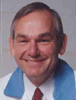 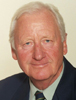 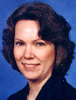 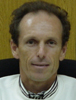 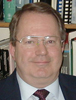 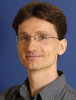 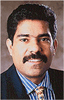 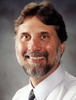 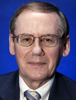 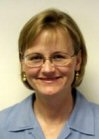 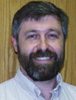 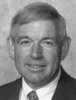 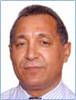 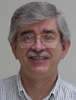 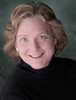 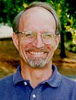 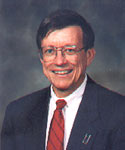 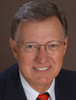 يواجه العالم تهديدآ غير مسبوق من جائحة كورونا مما أدى إلى إتباع العديد من البلدان للنصائح الصادرة عن منظمة الصحة العالمية فيما يتعلق بإتخاذ كافة التدابير التى من شأنها الحد من إنتشار الفيروس 
 وخاصة تدابير المسافة البينية للاشخاص (التباعد الاجتماعى) 
 غلق العديد من الشركات والمدارس 
 فرض قيود على السفر 
 فرض قيود على التجمعات الأجتماعية (الصلاة فى المساجد – إغلاق المولات والمطاعم). 
كل ذلك تسبب فى خسائر إقتصادية رهيبة للدول ولمواطنيها، وعلى الرغم من كل هذا لم تتوقف المنشأت والمصانع الغذائية والقطاع الزراعى عن العمل نتيجة حاجة الدول لتوفير الغذاء الكافى لمواطنيها وبالتالى أصبح لزامآ على تلك المنشأت توفير كل سبل الحماية والوقاية للعاملين بها للحد من إنتشار كوفيد – 19 .
نظرة عامة :-
ما هو التباعد الاجتماعى
هو احد اكثر الاسلحة فاعلية والمتاحة للافراد للابتعاد عن خطر العدوى او   
 الاصابة بهذا المرض 
 ويشمل مجموعة من الاجراءات والممارسات مثل :-
 عدم المصافحة باليد 
 المحافظة على مسافة لاتقل عن مترين فى جميع الاتجاهات (ان امكن)
 الابتعاد عن الاماكن المزدحمة والحشود
 وطبعا الاهم وهو عدم الخروج من المنزل الا للضرورة
الأضطرابات والخسائر الناجمة عن كوفيد – 19
حظر التجوال وقلة عدد ساعات العمل وبالتالى إنخفاض الطاقة الإنتاجية 
حظر التجمعات وتطبيق التباعد الإجتماعى وبالتالى إنخفاض عدد العمالة 
غلق المطارات والموانئ وبالتالى تأخر أو إلغاء شحن وتسليم البضائع والمنتجات
غلق العديد من المنشأت الغذائية وبالتالى زيادة نسبة البطالة نتيجة فقدان الوظائف 
فرض إرتداء مهمات الحماية الشخصية فى كل مكان مما تسبب فى زيادة الطلب عليها مع قلة المعروض منها مما تسبب فى إرتفاع أسعارها. 
القيود المفروضة على عمليات التصدير كأحد متطلبات الأمن الغذائى المصرى .
الأعراض الشائعة لكوفيد – 19
تشمل الأعراض الشائعة لكوفيد – 19 ما يلي :•  حمى (درجة حرارة عالية - 37.5 درجة مئوية أو أعلى)•  السعال - يمكن أن يكون أي نوع من السعال ، وليس مجرد جفاف•  ضيق في التنفس•  صعوبات في التنفس • إعياء
الممارسات الصحية الواجب إتباعها للحد من إنتشار كوفيد – 19
فى الأماكن العامة :- 
أرتداء الأقنعة ومهمات الوقاية الشخصية 
إستخدام المطهرات بصفة دورية لتعقيم الأيدى
التباعد الإجتماعى والحفاظ على مسافة مناسبة بين الأفراد 1.5 م على الاقل
التقليل أو الحد من إستخدام وسائل النقل الجماعى
ممارسات نحاول تفاديها
ممارسات جيدة ومحاولة زيادة الوعى
داخل المنشأت الغذائية :-
غسل اليدين لمدة لاتقل عن 20 ثانية بالماء الساخن والصابون 
الأختبار الدورى للعاملين والموظفين وخصوصا العاملين خارج المنشأة 
توفير المطهرات اللازمة للنظافة الشخصية والاستخدام المتكرر لمطهرات اليد الكحولية 
تصميم سير العمل داخل المنشأة للحد من الأختلاط الغير متعمد بين العاملين داخل المنشأة 
تطهير الأسطح الملامسة للمنتجات الغذائية بإستمرار 
تجنب الاتصال الوثيق مع أي شخص تظهر عليه أعراض أمراض الجهاز التنفسي مثل السعال والعطس
الحلول المقترحة لتلافى التأثير السلبى لفيروس كورونا (كوفيد – 19) :-
التسويق الأليكترونى ( جوميا – أمازون ....الخ )
الإعتماد على خدمات توصيل الطلبات للمنازل 
تعلم الممارسات الصحية الجيدة وممارستها فى كل مكان 
التعلم والتواصل عن بعد (تطبيق زووم والمنصات الأليكترونية)
زيادة الطلب والإتجاه نحو المنتجات المجمدة 
تعليق الضرائب الحكومية للقطاعات المتأثرة
تخفيف بعض القيود على التصدير 
ضخ المزيد من الأستثمارات للقطاع الصحى
صرف الإعانات الحكومية للمتأثرين من توقف المنشأت الخاصة بهم
أفضل الممارسات – التعاون الحكومى
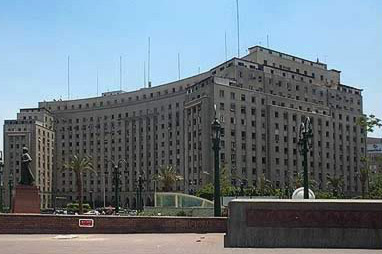 يجب أن يتم تصنيف الزراعة والخدمات المساندة لها على أنها صناعة أساسية وحرجة وذات أهمية حيوية من قبل الحكومات 
وهذا يسمح بحرية الحركة وأولوية لوازم التنظيف والوصول إلى البرامج المصممة خصيصآ مثل :- 
تصميم وتوفير ممرات خضراء لشحن المواد الغذائية
تقديم قروض للمنشأت الأقل من 500 موظف للحفاظ على
      استمرار دفع الرواتب للعاملين.
تقديم إعانة بطالة من الحكومات للعاطلين عن العمل.
زيادة الأموال الحكومية الموجهة لقطاع الرعاية الصحية والخدمات الأجتماعية.
تأجيل الضريبة على الدخل للأفراد لعام 2020.
تخفيف بعذ اللوائح
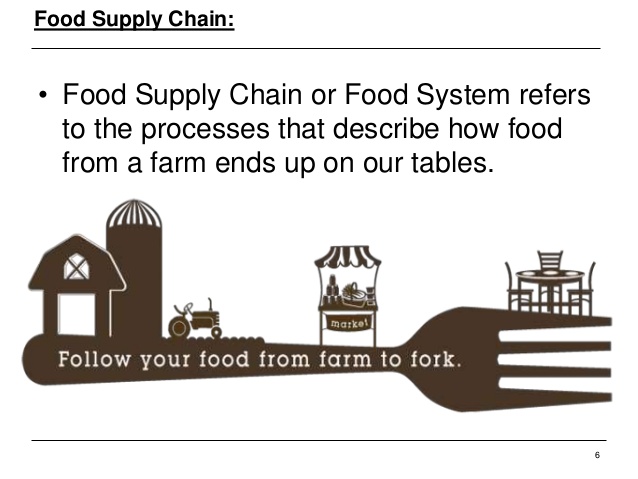 ما يجب فعله إذا كانت نتيجة اختبار الموظف إيجابية
لضمان الحد الأدنى من انتشار الفيروس وتقليل التأثير على عملك ، يحتاج أصحاب العمل إلى اتباع الإرشادات التي وضعتها سلطات الدولة والسلطات المحلية.
إذا تم تأكيد أن الموظف لديه COVID-19 ، يجب على أصحاب العمل إبلاغ الموظفين الآخرين بتعرضهم المحتمل للفيروس في مكان العمل ولكن مع الحفاظ على السرية.
يجب على الموظفين المرضى اتباع الإرشادات المحلية مثل مراكز السيطرة على الأمراض والوقاية منها ماذا تفعل إذا كنت مريضًا بمرض فيروس كورونا
يجب على أصحاب العمل استشارة قسم الصحة المحلي للحصول على إرشادات إضافية.
الحلول المقترحة - مركز خدمة المزرعة
إستخدام الدراجات الثلاثية فى نقل المنتجات لإنخفاض تكلفتها 
تمييز المنتج خلال كل مراحل الأنتاج والتداول من خلال وضع علامات بداية من مناطق التجميع حتى وصوله إلى المستهلك النهائى 
تركيب وحدات غسيل الأيدى والآت التعقيم على مداخل جميع المنشأت 
إجراء بعض المعاملات التى تزيد من فترة صلاحية المنتج للتداول وتعطى قيمة مضافة للمنتج مثل صناعة العصائر والمعاجين – إستخدام الطاقة الشمسية فى غرف التبريد الصغيرة 
إستخدام منصات التواصل الإجتماعى كمنصة سوقية للبيع مثل الواتس أب – إنستجرام – وسائل التواصل الإجتماعى كمنفذ كبير للبيع
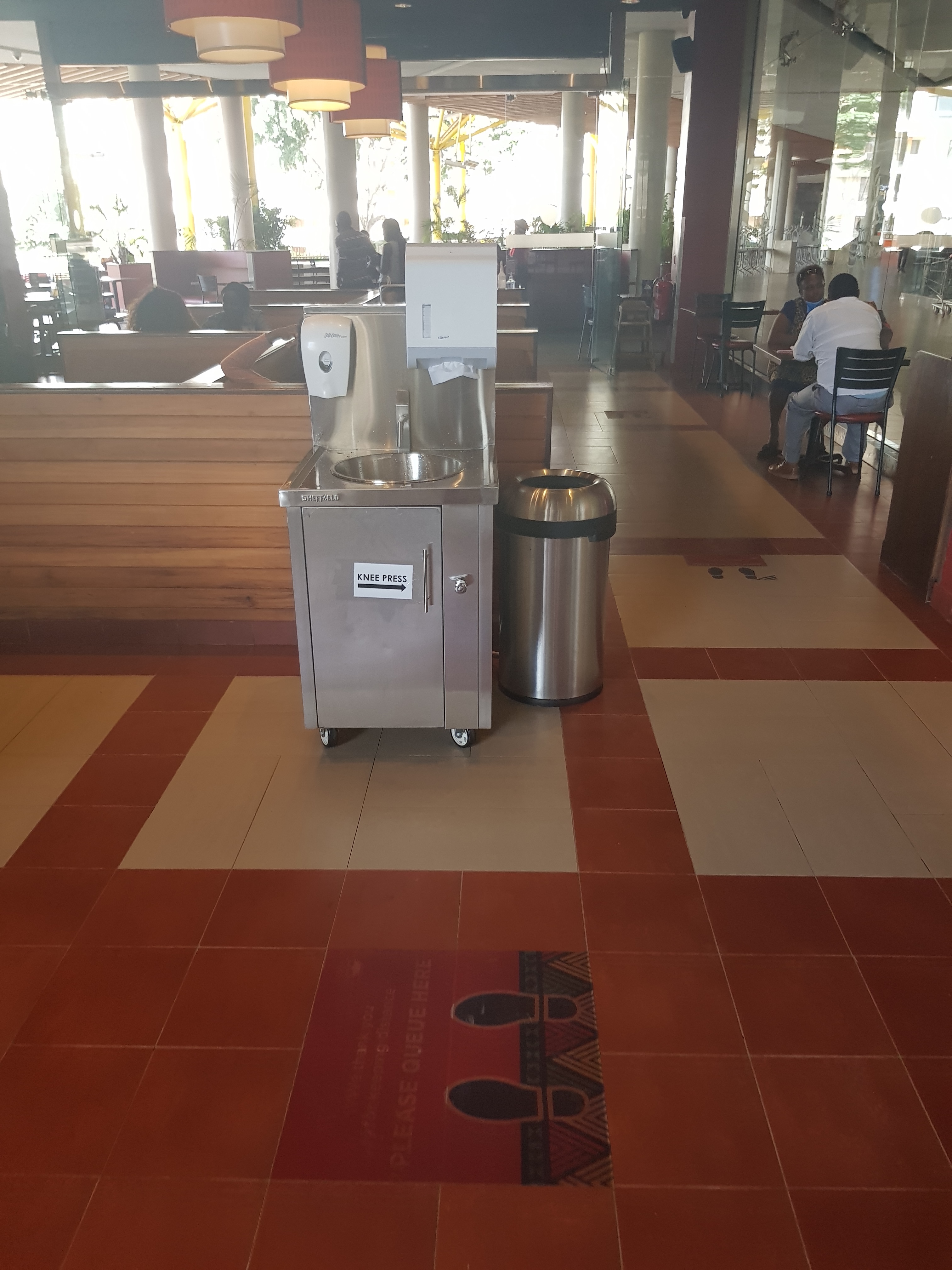 Local Restaurant with Hand Washing Station and Markings on Floor for Social Distancing
الحلول المقترحة – مراكز التعبئة
وضع علامات على الأرض للعمال لتحديد اماكن الوقوف أو الجلوس بهدف تحديد المساقه الامنه .
وضع فاصل زجاجى بين عمال المحطة على خط الانتاج .
التشغيل الآلي اثناء التحميل والتفريغ فى الشاحنات
توفير المعدات الوقاية والشخصية من  أقنعة وجوانتيات يرتديها الجميع دائمًا
فلتره الهواء داخل الصالات باستخدام فلاتر عالية الكفاءة لوقف الدوران المحتمل للفيروس عبر وحدات التبريد
نشر إرشادات الصحة الوطنية و مراكز السيطرة على الأمراض والوقاية منها عند المداخل والمخارج
 انشاء إدارة للجوده والصحة والسلامة والبيئة داخل الشركات .
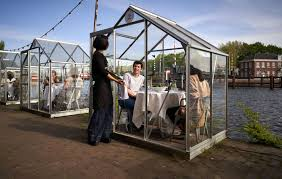 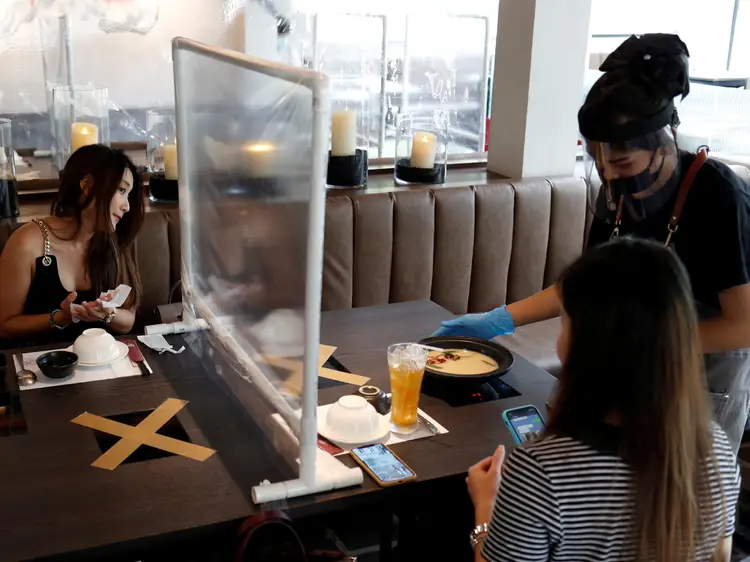 الحلول المستقبلية فى ظل تفشى الوباء :-
شاحنات القيادة الذاتية - شاحنات بدون سائق
الطائرات بدون طيار - الاستلام والتسليم خاصة منتجات الأدوية إلى المنطقة النائية
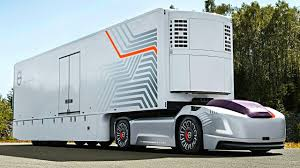 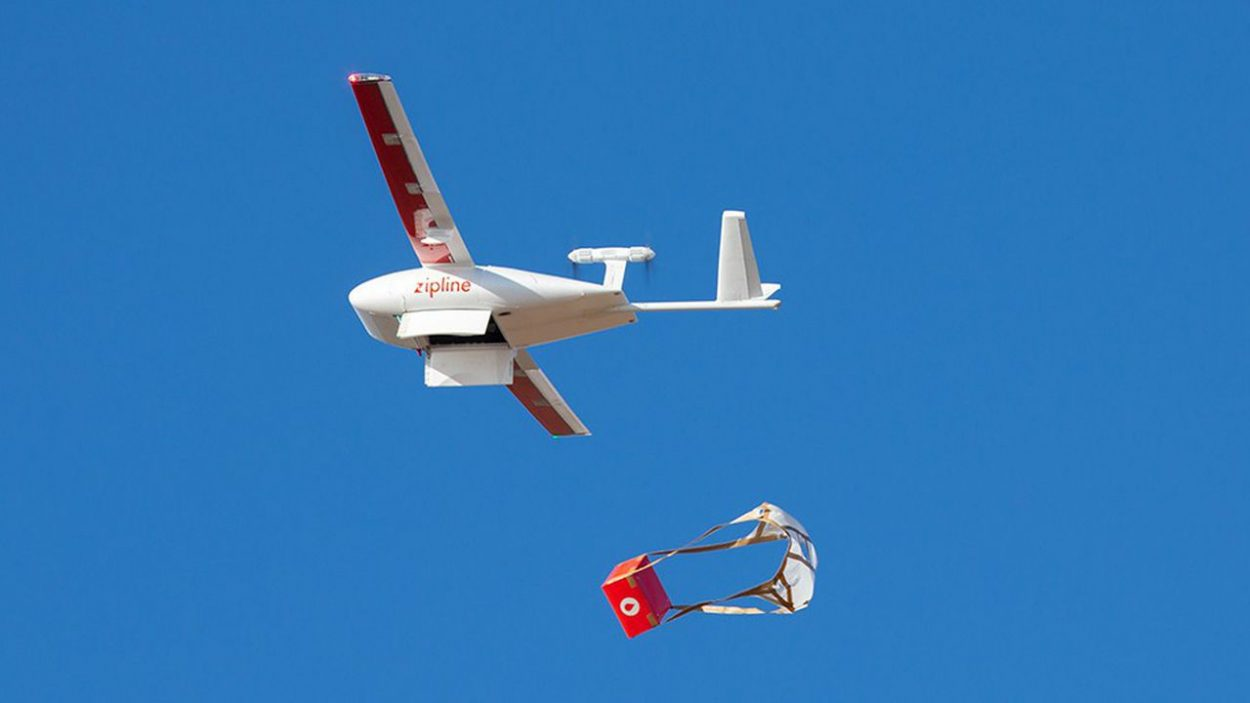 [Speaker Notes: Drones are real. I have brokered a couple of load to DRC on Astral Aviation.]
التعاون مع المانحين متعددي الجنسيات
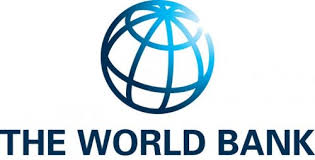 إن الفهم الواضح لاحتياجات الصناعة سيسمح لهذه المنظمات بتقديم الدعم المناسب
تحتاج الصناعة إلى الرواد في توصيل التحديات والحلول للآخرين والى جميع الروابط في سلسلة الإمداد الغذائي.
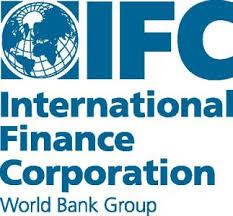 أى اسئلة : شكرا جزيلا
Contact information:
James Rusty Eason
Reason@gcca.org

Egyptian Cold Chain Association
Hesham Badawy 
Email: hesham@ccegypt.com

GCCA – Washington DC
Amanda Brondy – Abrondy@gcca.org
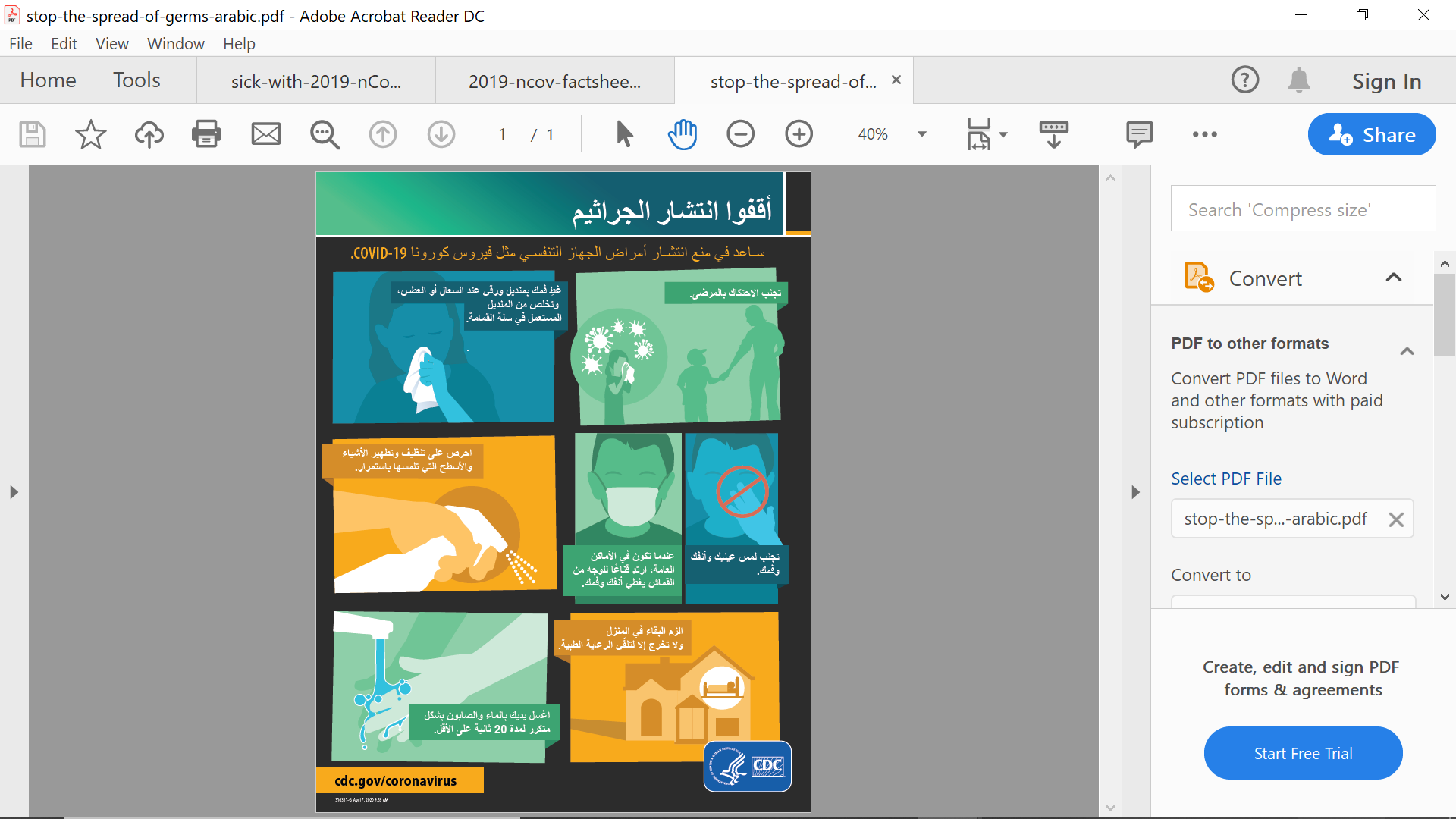 [Speaker Notes: No more handshakes! Hence why Spock is there.]